なかま
第７課 新出語彙 絵カード
D.おんがく
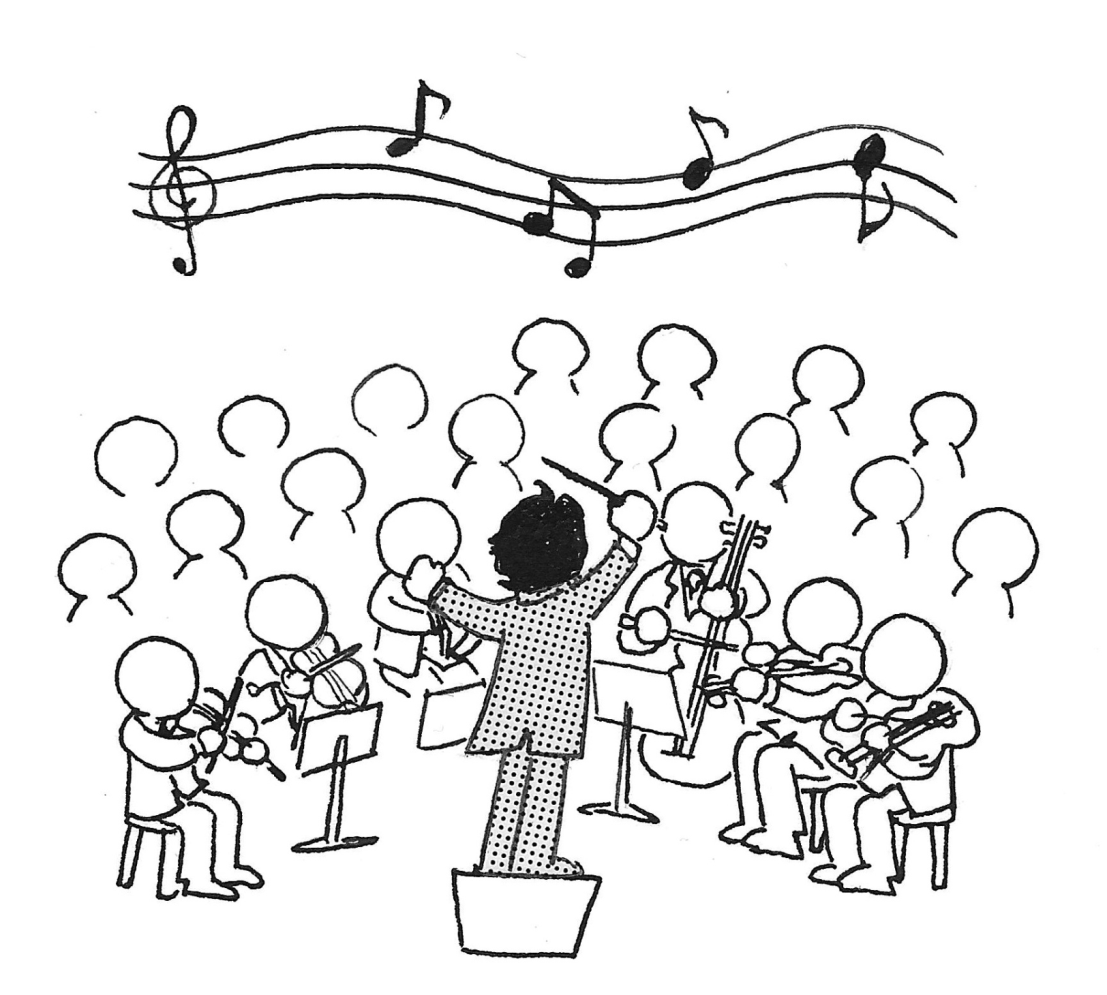 [Speaker Notes: クラシック]
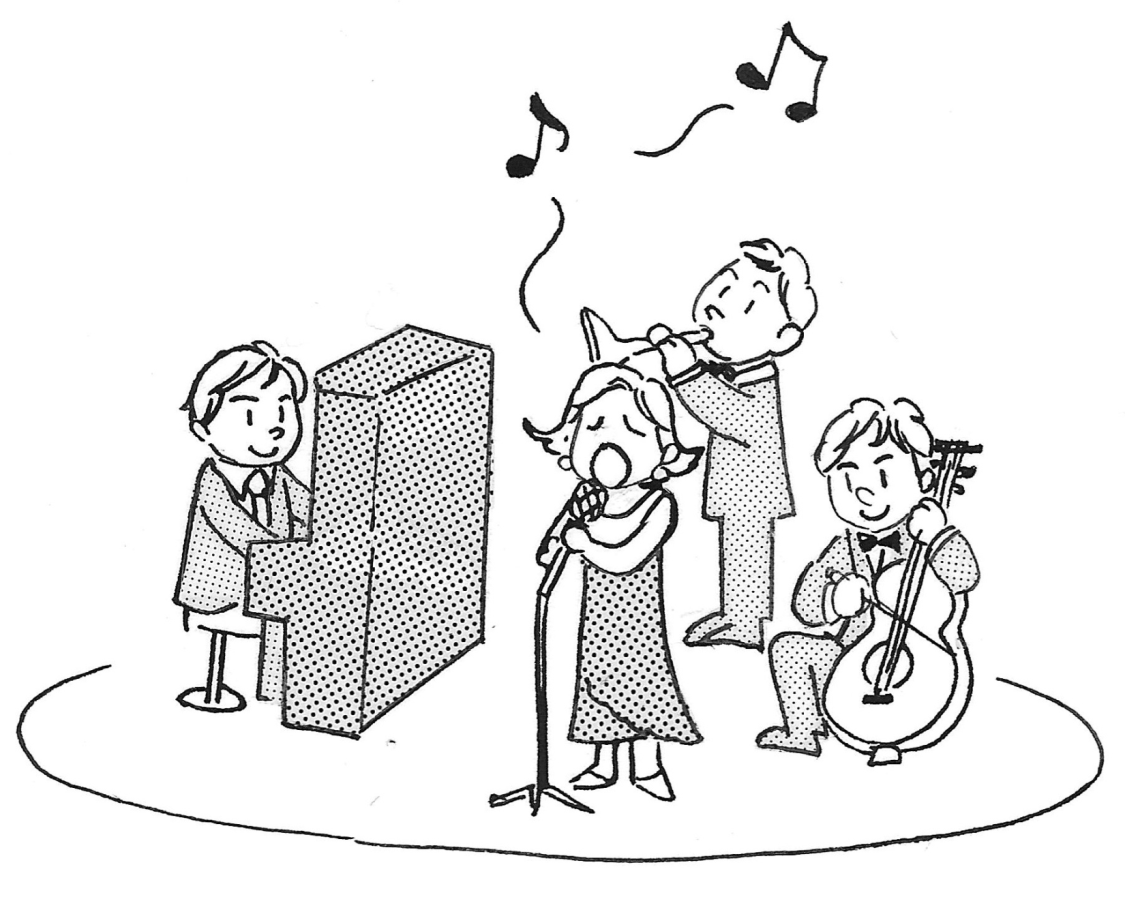 [Speaker Notes: ジャズ]
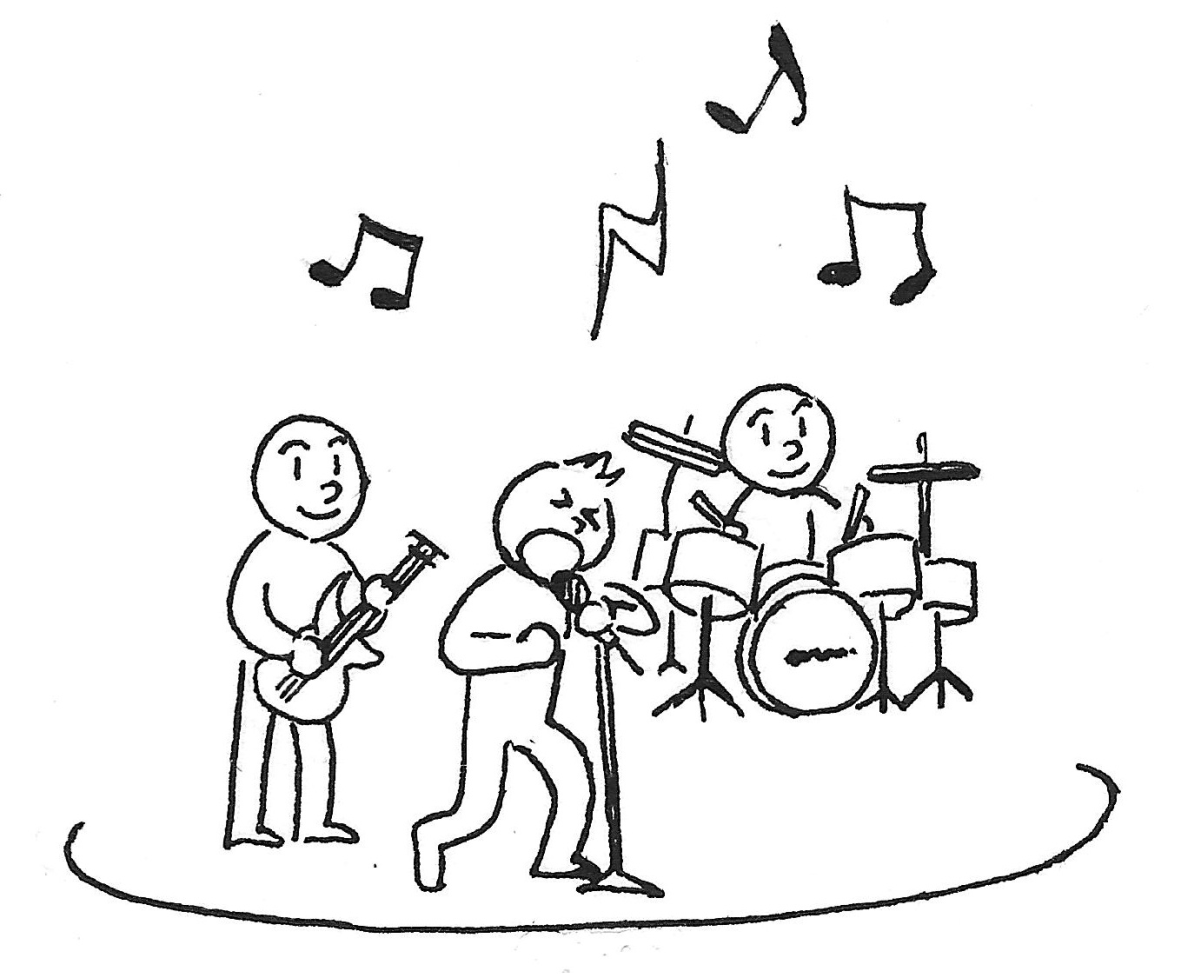 [Speaker Notes: ロック]
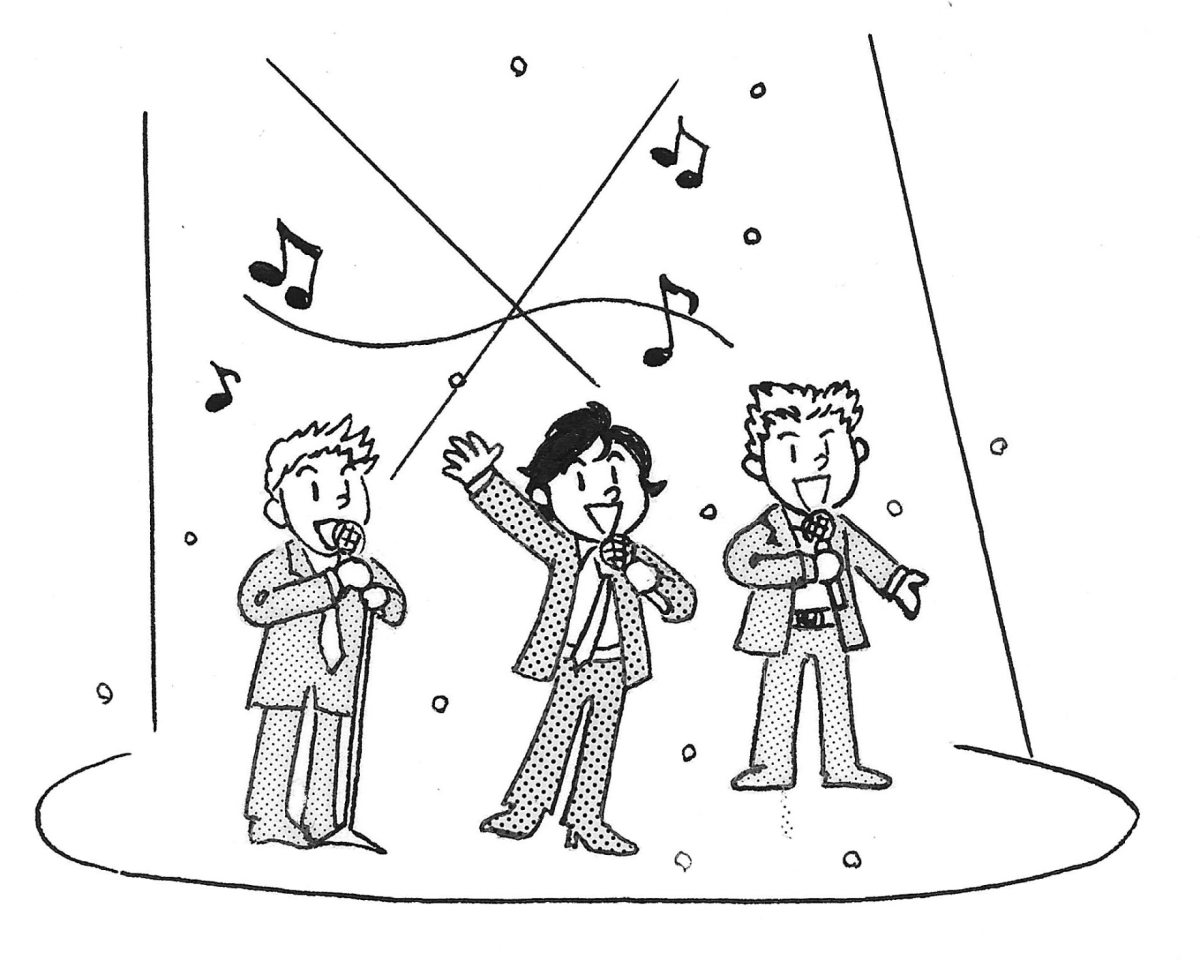 [Speaker Notes: ポップス]
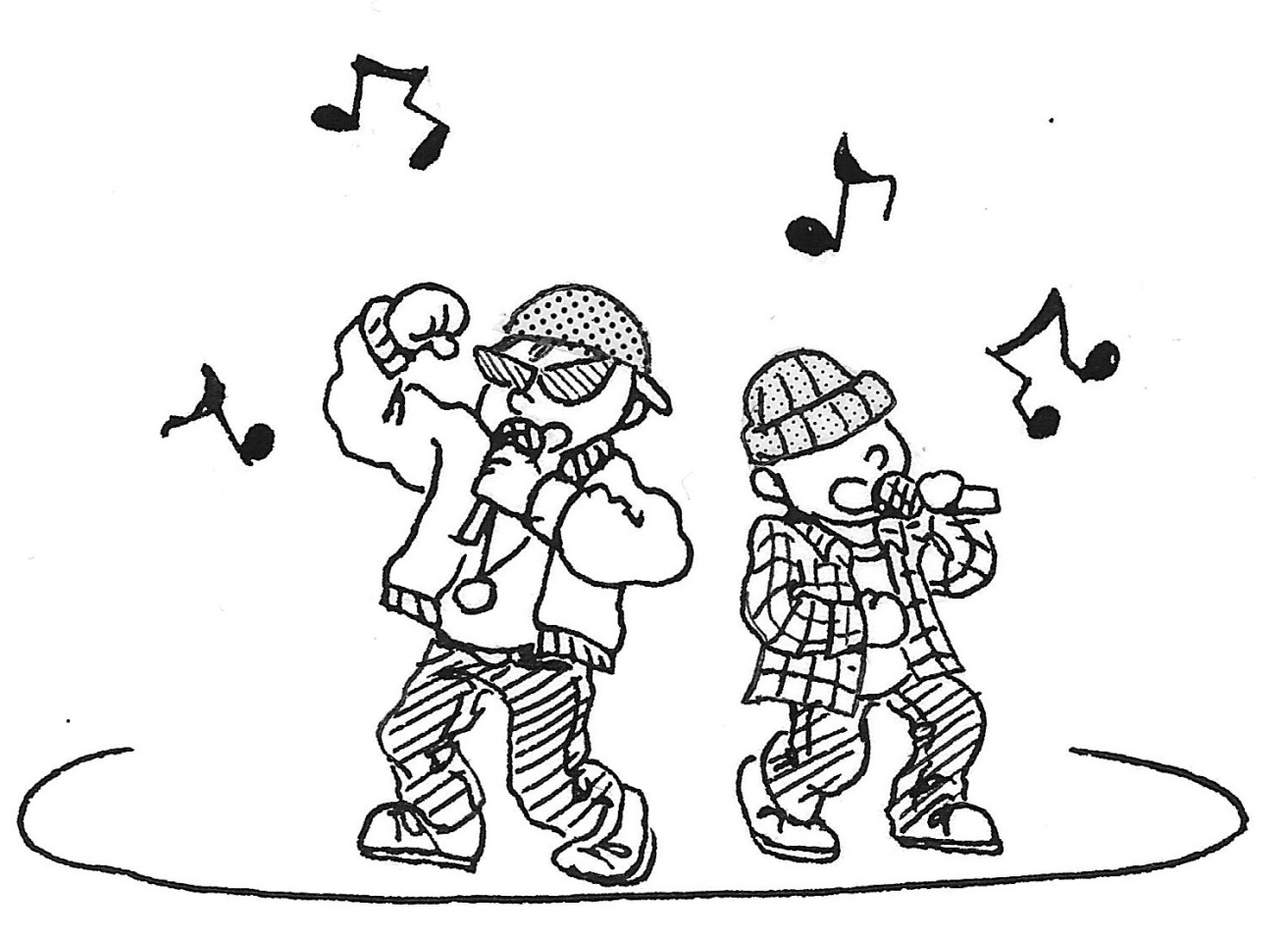 [Speaker Notes: ヒップホップ]